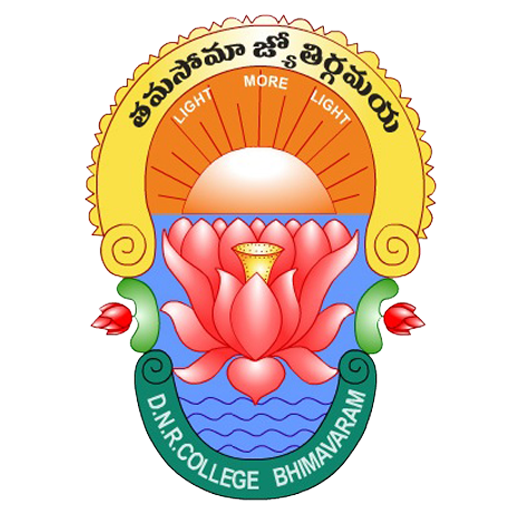 DANTULURI NARAYANA RAJU COLLEGE (Autonomous)
Semester-2
ఆదునిక తెలుగు సాహిత్యం
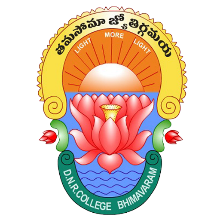 Prepared By:-
Sri . T Chitibabu
Lecturer
Department of Telugu (U.G)
V -తెలుగు సాంకేతికత
1. తెలుగు లిపి పరిచయం – యూనికోడ్
1. తెలుగు లిపి పరిచయం – యూనికోడ్
1. ఎలక్ట్రానిక్ మ్యాగజైన్, వెబ్సైట్ బ్లాగులను గురించి రాయండి.
1. తెలుగు లిపి పరిచయం – యూనికోడ్
జ. ఎలక్ట్రానిక్ మ్యాగజైన్: ఎలక్ట్రానిక్ మ్యాగజైన్ అనేది కాగితంపై ముద్రించేది కాదు. ఎలక్ట్రానిక్ మ్యాగజైన్లను లేదా డిజిటల్ మ్యాగజైన్ అని కూడా పిలుస్తారు. ఇవి డిజిటల్ రూపంలో ఉంటాయి. దీనిని కంప్యూటర్లో ఆండ్రాయిడ్ ఫోన్లలో చదువుకోవచ్చు. ఇందులో సాంకేతికతను ఉపయోగించి యానిమేషన్లు, వీడియో, ఆడియో లి జోడించవచ్చు. ఇందులో సమాచారాన్ని మెరుగ్గా, ఆకర్షణీయంగా అందించవచ్చు.
1. తెలుగు లిపి పరిచయం – యూనికోడ్
ప్రింటింగ్ ఖర్చు ఉండదు. ఎల మ్యాగజైన్లు వరల్డ్ వైడ్ వెబ్ (www) ద్వారా పంపిణీ చేయవచ్చు. ఈ-మెయిల్ ద్వారా కూడా పంచుకోవచ్చు. -డిజిటల్ మ్యాగజైన్లు, ముద్రణా రూపంలో ఇష్టపడే వారి కోసం వన్లైమ్ ప్రింట్ లైసెన్స్లు ఇస్తున్నాయి. తెలుగు మాట, సారంగ, విహంగ లాంటి మ్యాగజైన్లు క్రమం తప్పకుండా వస్తున్నాయి.
1. తెలుగు లిపి పరిచయం – యూనికోడ్
-కంగ్ వెబ్సైట్: వెబ్సైట్ పబ్లిక్ యాక్సెస్ చేయగల, ఒకే డొమైన్ పేరును పంచుకునే ఇంటర్లింక్డ్ వెబ్ పేజీల సమా ఉ (ఒక వ్యక్తి, వ్యాపార సంస్థల, సమూహాలు వీటిని వివిధ ప్రయోజనాల కోసం నిర్వహించుకుంటారు. ఒక వెబ్సైట్ -వెబ్ పేజీలను కలిగి ఉంటుంది. వెబ్సైట్ను 'వెబ్' లేదా 'సైట్' అని కూడా అంటుంటారు.
1. తెలుగు లిపి పరిచయం – యూనికోడ్
ఉదా : www.manabadi.com
www.telugubooks.com
బ్లాగ్: బ్లాగ్ అనేది వెబ్ బ్లాగ్కి సంక్షిప్తరూపం. ఒక వ్యక్తి, సమూహం లేదా కార్పోరేషన్ ద్వారా నిర్వహించబడే ఆ జర్నల్ లేదా సమాచార వెబ్సైట్. ఇది ఒక అంశం గురించి క్రమం తప్పకుండా నవీకరించ బడిన కంటెంట్న అందిస్తుంది.